Write
Unit 07
DNA, RNA and Protein Synthesis
Write
Nucleic Acids
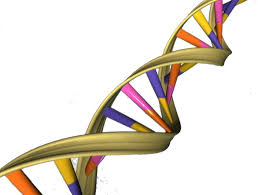 Discuss
Write
What is DNA?
D.N.A.  = Deoxy-ribo-nucleic-acid

DNA:
Is a double stranded nucleic acid
Has a helical (twisted) shape
Stores information
Is found in the nucleus
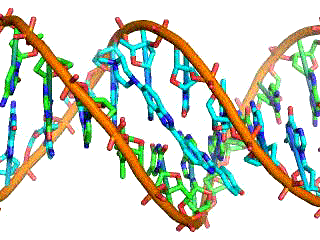 DNA Structure
Listen
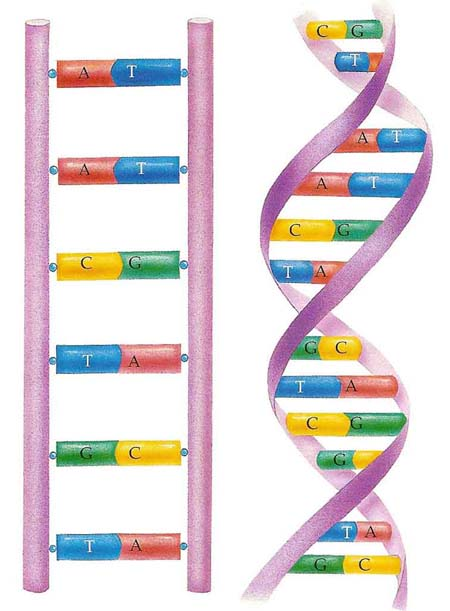 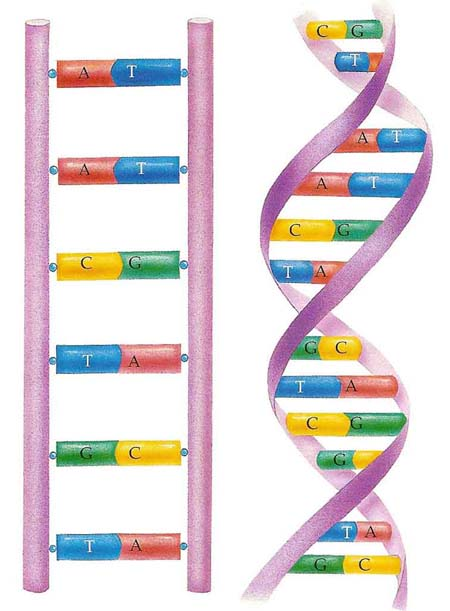 DNA Structure
Draw and label
Bases
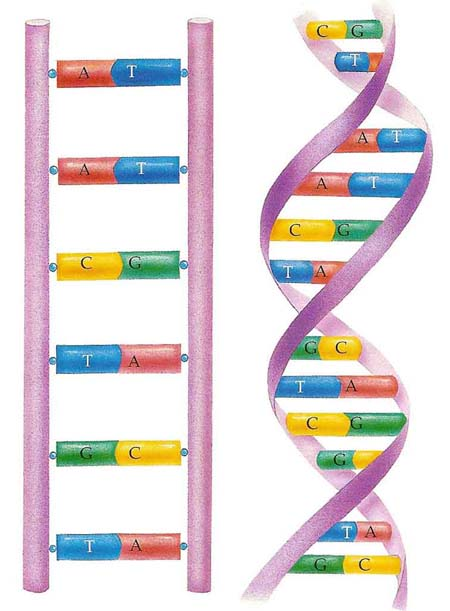 Backbone
Bases held together by hydrogen bonds
Helix or twisted
Double Stranded
Write
DNA is a Nucleic Acid
DNA is a Nucleic Acid
Nucleic Acid = Polymer
Nucleotide = Monomer
Listen
Polymer:  Nucleic Acid
Nucleotide
Monomer:
Listen
DNA is made up of two nucleic acid strands (double stranded)
Draw, Label, and Write
NUCLEOTIDES
A nucleotide consists of:

A Phosphate
A sugar (Deoxyribose)
A base
P
Phosphate
B
D
Deoxyribose 
(Sugar)
Deoxyribose 
(Sugar)
Listen
NUCLEOTIDES
Backbone
P
Rungs
D
B
Phosphate
Base
Sugar
4 Nucleotides
Listen
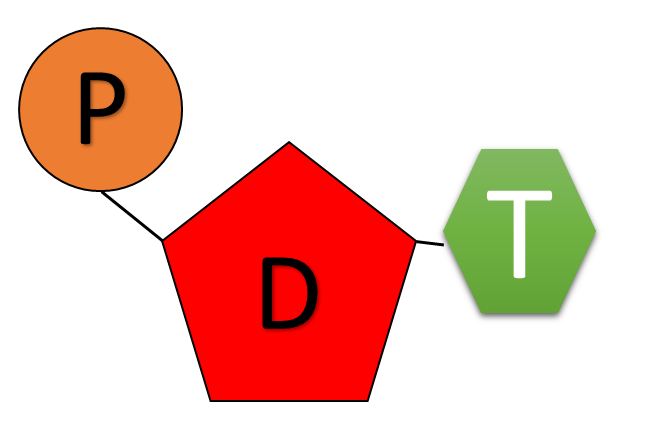 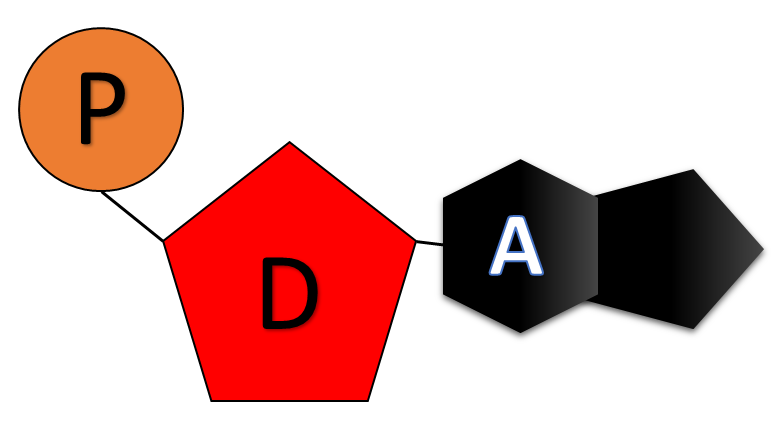 Adenine
Thymine
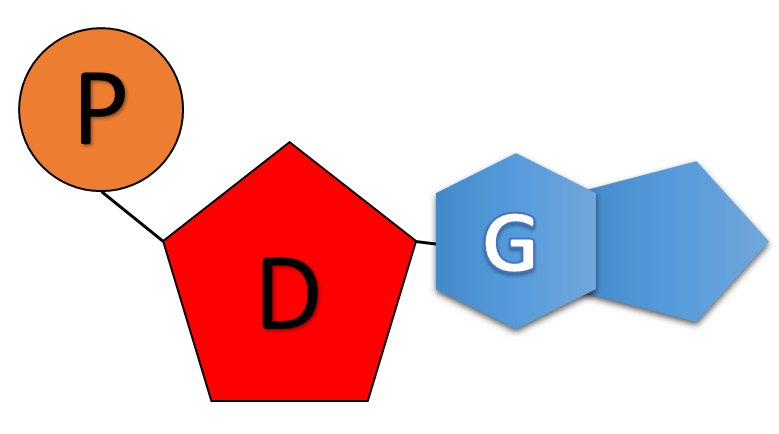 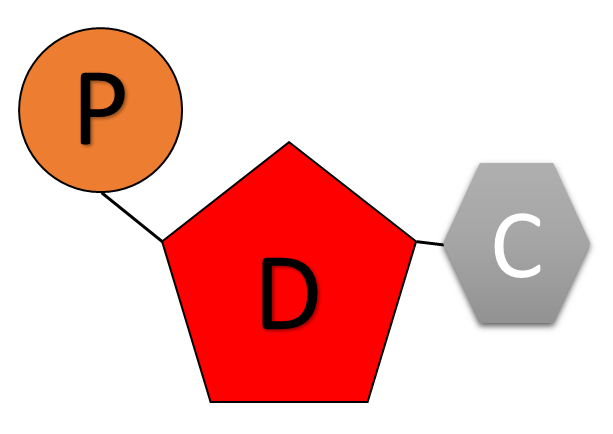 Guanine
Cytosine
Write
4 Nucleotides
There are 4 Nucleotides that make up DNA.  They are named after the base.
Adenine
Thymine
Cytosine 
Guanine
Base Pairing
A = T
C = G
Write
Purines and Pyrimidines
Purines
Pyrimidines
Adenine and Guanine
Composed of Two Rings
Cytosine and Thymine
(also Uracil)
One Ring
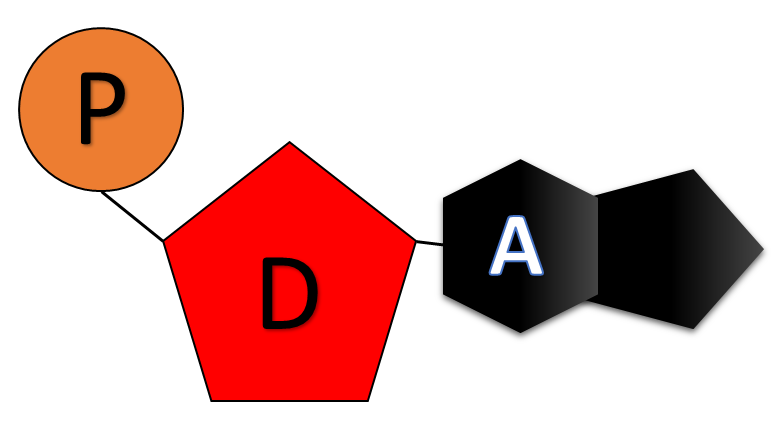 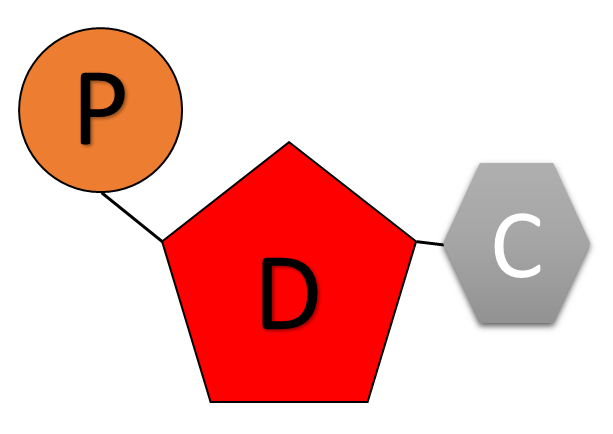 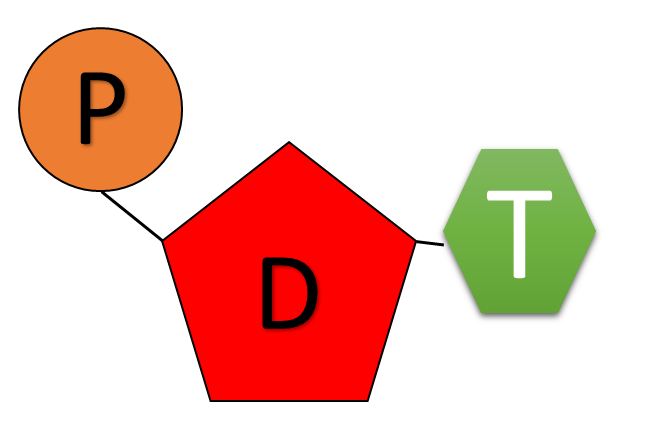 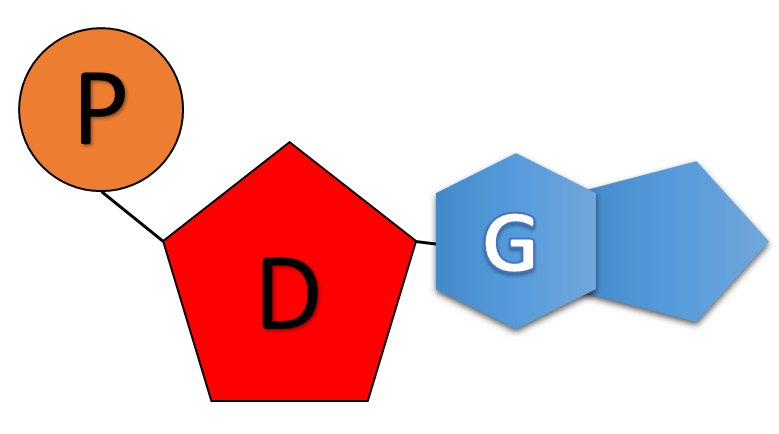 DNA Structure
Listen
Backbone
Backbone
Middle
A
A
T
T
G
G
C
C
Write
DNA Structure
Backbone = Phosphate and Sugar

Rungs = Bases

Bases are held together by Hydrogen Bonds
Listen
Chagraff’s Rule - Base Pairing
T
A
G
C
Listen
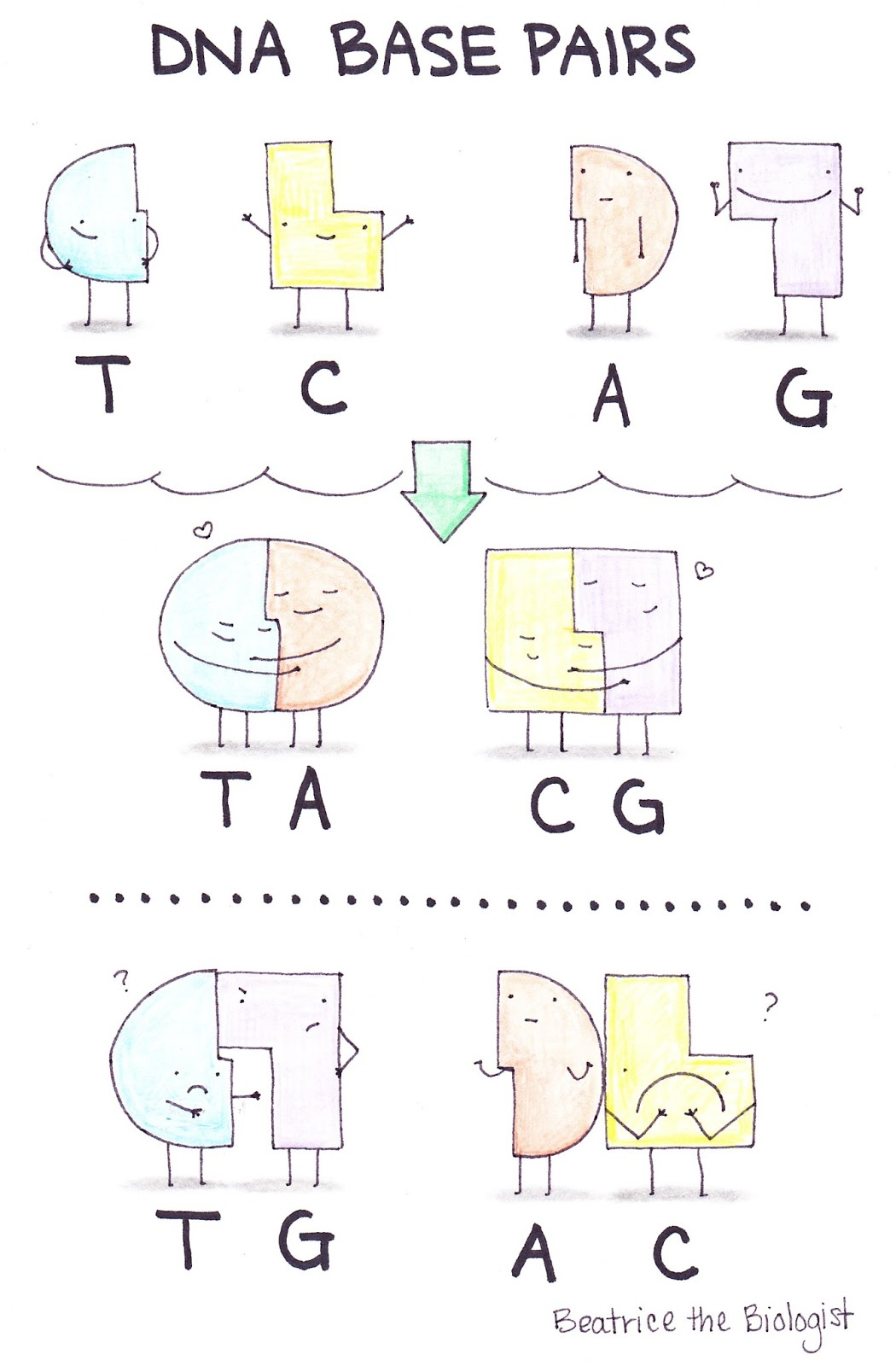 DNA Structure
Listen
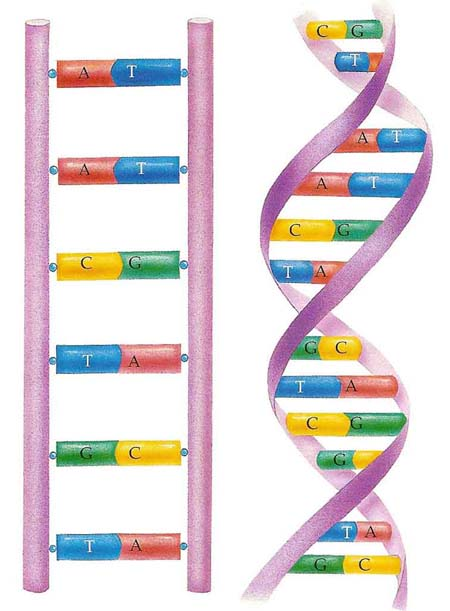 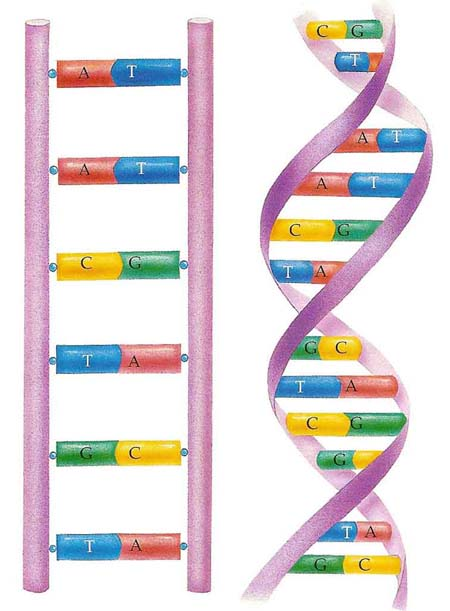 DNA Is Twisted
(Helical)
Review Questions
What type of macromolecule is DNA?
Is DNA double or single stranded?
DNA is made up of repeating molecules called___________.
What are the three parts of a nucleotide?
What two parts of the nucleotide make up the sides of the DNA ladder?
What makes up the rungs of the DNA ladder?
Is DNA straight or twisted (helical)?
What are the four nitrogenous bases?
Which bases pair together?
What holds the bases together?
Nucleic Acid
Twisted (helical)
Double
Nucleotides
Adenine, Thymine, Cytosine, Guanine
Phosphate, Sugar, Base
A = T     C = G
Hydrogen Bonds
Phosphate and Sugar
Bases
DNA Structure WS Directions
Complete the DNA Structure WS
Ask questions if you are confused
Color the DNA Diagram
You may listen to music.
Turn it into the basket when you are done